Практичне заняття № 1
“Реклама майбутнього”
8 технологій 
реклами майбутнього
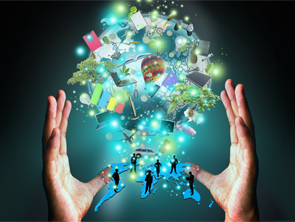 Сконструйовані мелодії
Напевно ви знайомі з ситуацією, коли будь-яка пісня намертво заїдає в голові.
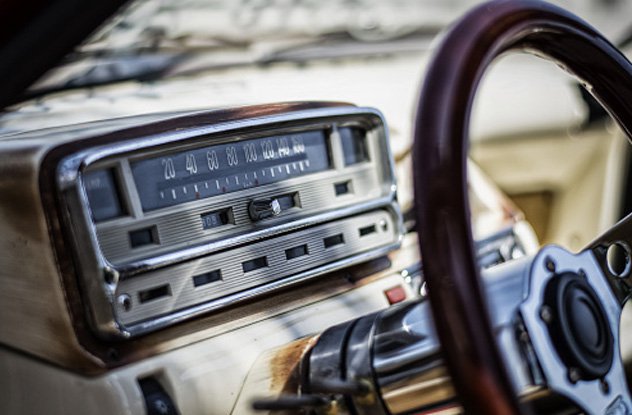 Американська психологічна асоціація опублікувала матеріал по феномену нав'язливих мелодій - як виявилося, у тих є спільні риси, ритм і повторення.
«Розумні прилади»
Наприклад, пральна машинка може помітити, що у вас закінчується порошок і запропонує замовити той же бренд, що ви використовували раніше, або інші.
Розумний холодильник запропонує те ж саме для брендів їжі. Можливо, саме так буде виглядати реклама в «розумних будинках».
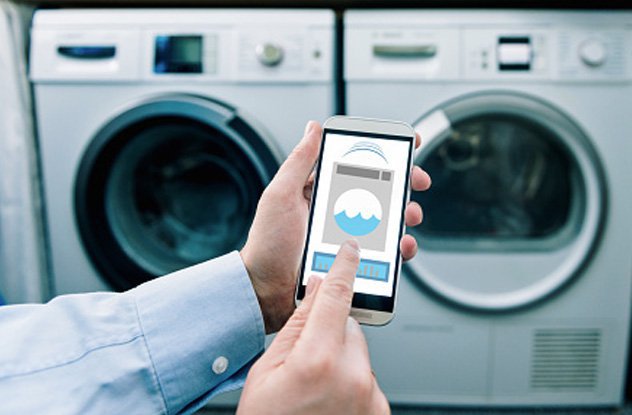 Інтерактивні магазини
Більшість магазинів роздрібної торгівлі в США зазнають збитків через наростання популярності онлайн-продажів.
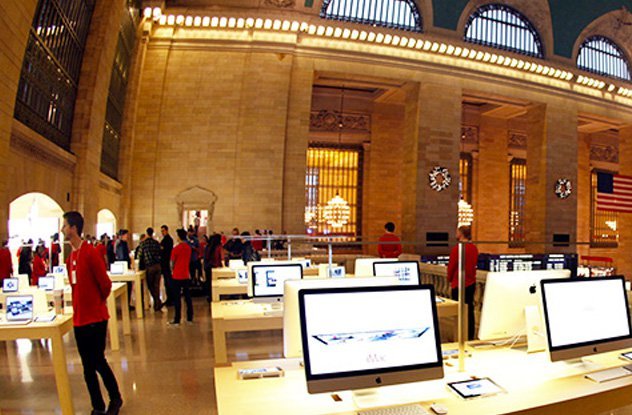 Тому нещодавно деякі найбільші виробники, такі як Samsung, почали використовувати простір магазина виключно в якості виставки, де можна подивитися товар, а потім на місці замовити його онлайн.
Зв'язок з автомобілями
У 2013 році компанія Magellan випустила систему Smart GPS, що ділиться з водієм інформацією по його поточного розташування.
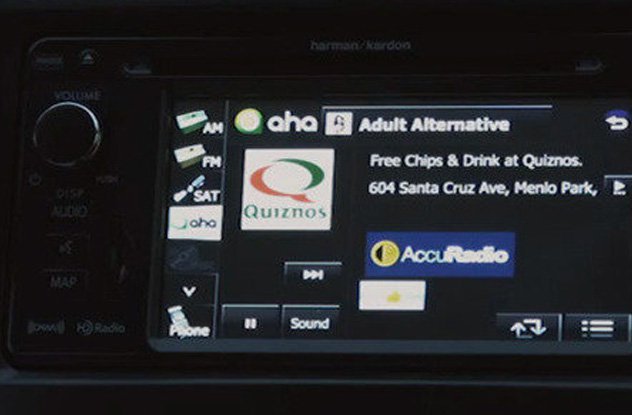 Вона підказувала місця, де можна поїсти, зупинитися на ніч або відпочити.
Багато з цих варіантів йшли в парі зі знижками або спецпропозиціями.
Персоналізована реклама на радіо і телебаченні
Компанія Gracenote вже розробила технологію персоналізації реклами для автомобілістів і тепер працює над такою ж для телебачення.
Вона буде аналізувати, з якою реклами глядач перемикається на інший канал, а яку дивиться до кінця, а потім видавати персоналізовані ролики.
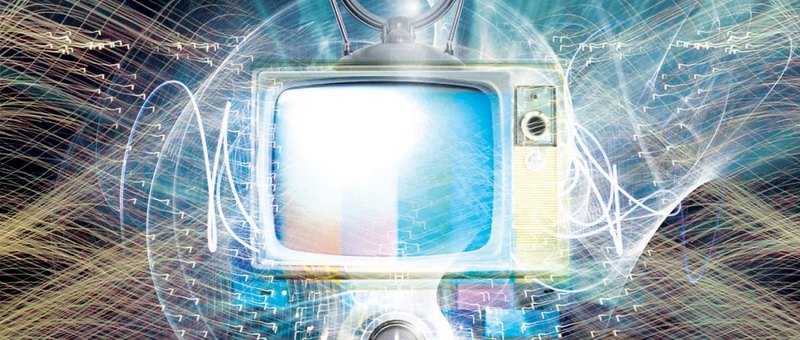 Доповнена реальність
Доповнена реальність дозволяє за допомогою електронних пристроїв накладати цифрові елементи на реальний світ.
Існують і спеціальні рекламні дисплеї, на які можна навести смартфон, щоб дізнатися інформацію про продукт. Вони з'являються не тільки в магазинах, але і на зупинках, а також вуличних білбордах.
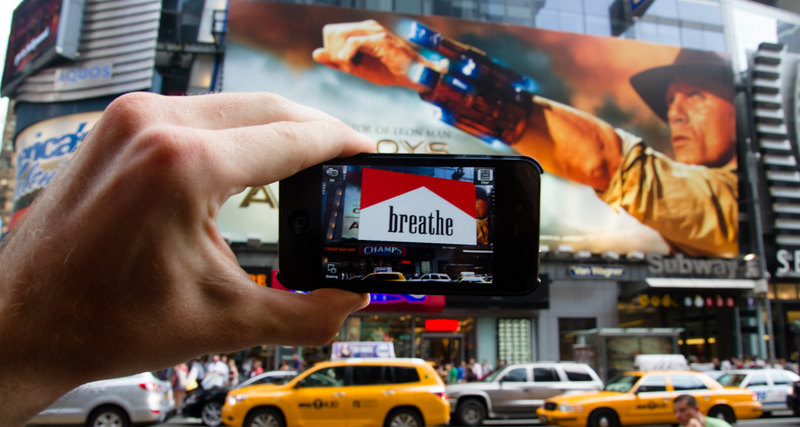 Нейромаркетинг
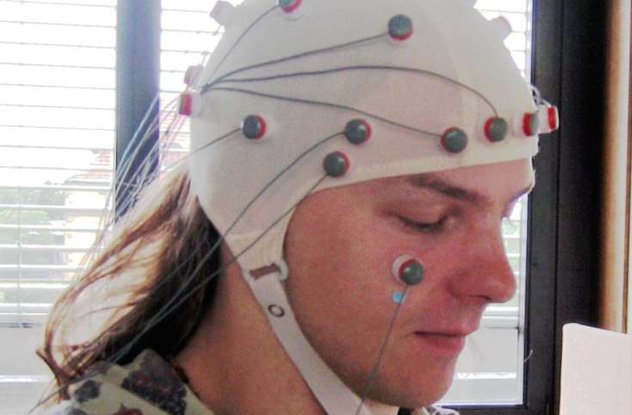 Нейромаркетінг - збір інформації з об'єктивних непрямим реакцій, без урахування особистої думки.
У 2008 році фірма Frito-Lay найняла фахівців з нейромаркетингу, щоб зібрати інформацію у покупців з приводу Cheetos.
Грунтуючись на нових даних, рекламщики запустили кампанію, пропонуючи людям творити з Cheetos божевільні речі.
Рекламою займаєтеся ви самі
Дослідження 2013 року показало, що лише 1 з 10 чоловік довіриться рекламному банеру, зате 7 з 10 повірять відеоогляду або анбоксингу інших користувачів.
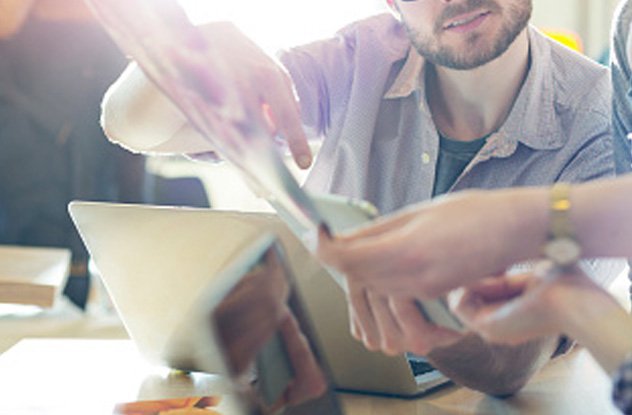 Так і народжується нова модель реклами - неймовірно ефективна і не варта маркетологам ні копійки.